Autism Case Study: London Underground
Disclosing a disability to the employer
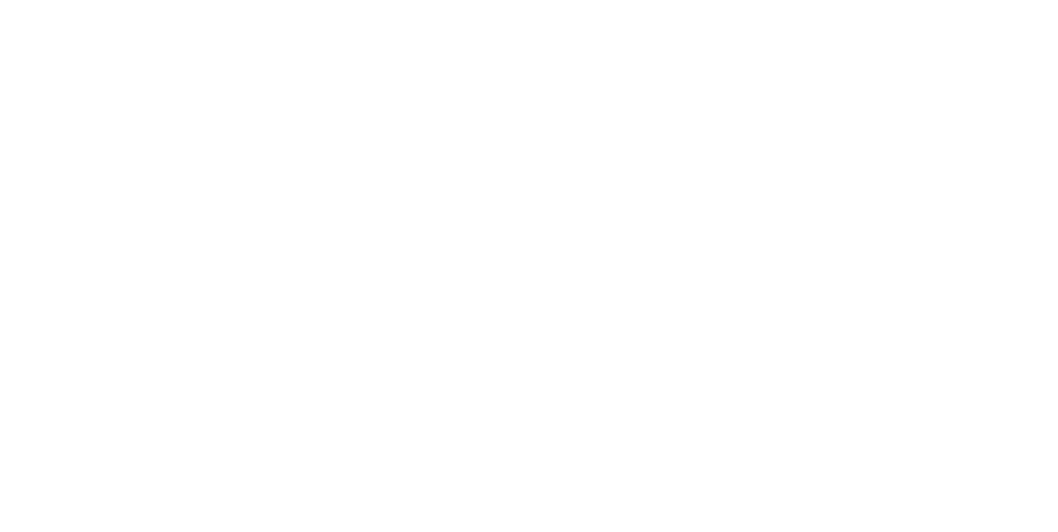 Case study: London UNderground
Stephen is a train driver for London Underground. He drives tube trains. He is an autistic adult and has decided to disclose that to his employer. Or maybe not, since he is undecided.
He approaches you as his rep saying that he has an informal
meeting with his line manager next week to discuss his performance.
Disclosing a disability
Case study: London UNderground
Stephen says that he has been tired in the early mornings and that this is because he socialises online in the evening and at night, often playing online games with friends in the US. His tiredness has been noticed in team meetings and this, together with being late for work a couple of times, is the reason for the informal meeting with his line manager next week. Stephen has a clean disciplinary record and is a valued member of staff, noted for his attention to detail and focus on his work.
Disclosing a disability
Case study: London UNderground
He has already emailed his manager who says that someone from HR will be present and that he can bring a union rep with him to the meeting.
Disclosing a disability
Case study: London UNderground
Questions:
What are the pros and cons of disclosing a disability?
What impact does Stephen’s autism, and his difficulties in social interaction and communication appear to have on his social life?
What reasonable adjustments could Stephen ask for to help him cope with the challenges that he faces?
Disclosing a disability